H01: Informatie Digitaal
Toetsweek1 : VT41, 50 min
Overzicht
Bits & Bytes.
Binaire getallen.
Binair optellen
Hexadecimale getallen.
Logic gates.
Digitale tekst : ASCII & Unicode.
Digitale kleuren: RGB & HSB.
Negatieve getallen: 2’s complement.
Komma getallen: Single Precision.
Bits & Bytes
bit
0
1
Aantal mogelijkheden
1 bit           2   {0 | 1}

2 bits         4   {00 | 01 | 10 | 11} 

3 bits         8   { 000  t/m  111 }
Aantal mogelijkheden.
Er zijn 2n verschillende binaire codes met een lengte van n bits.
Byte, KB, MB en GB
1 Byte = 8 bits
                          

                 00000000   t/m   11111111
                            0                       (255)

                             256 in totaal!
Byte, KB, MB en GB
1 KB = 1024 (210) Bytes.

1 MB = 1024 KB = 220 Bytes.

1 GB = 1024 MB = 230 Bytes.
Binaire Getallen
Van binair naar decimaal         
Van decimaal naar binair
Binair naar Decimaal
Gebruik de machten van 2 op de juiste positie. Begin vanaf rechts!

                                                   1000110

                  0*20   + 1*21  +  1*22  + 0*23  + 0*24 + 0*25 + 1*26     

                                          2 + 4 + 64  =  70



                                         (1000110)2   =    7010
Decimaal naar Binair
Decimaal :      38 

38 – 32 = 6 |  6 – 4 = 2 |  2 - 2 = 0

	                 100110
Binair optellen
1
1
1
1
1
0
1
Hexadecimaal
16 symbolen:

{ 0, 1, 2, 3, 4, 5, 6, 7, 8, 9,
A, B, C, D, E, F   }

A = 10. enz...
Hexadecimaal: B5
Naar decimaal: 
5*160 + B*161   = 5*1 + 11*16 = 5 + 176 = 181.

Naar binair:                    B5
                           
		                   | 

Aan elkaar:        10110101
1011
0101
Alle conversies.
Logic gates
AND
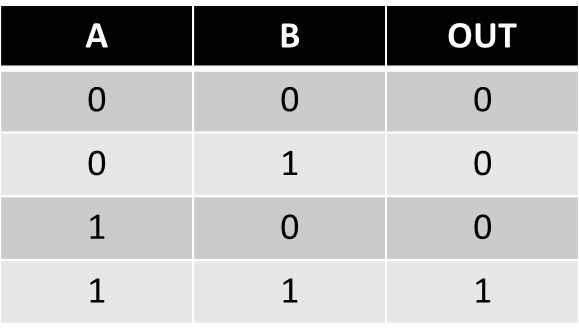 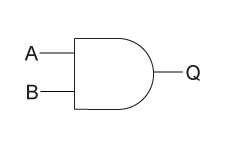 Logic Gates
OR
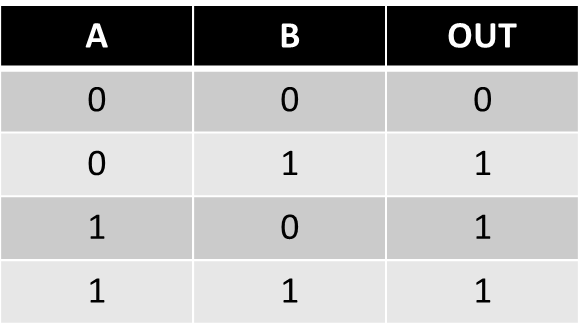 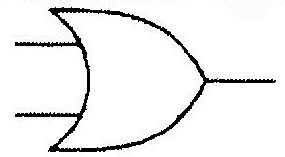 Logic Gates
XOR
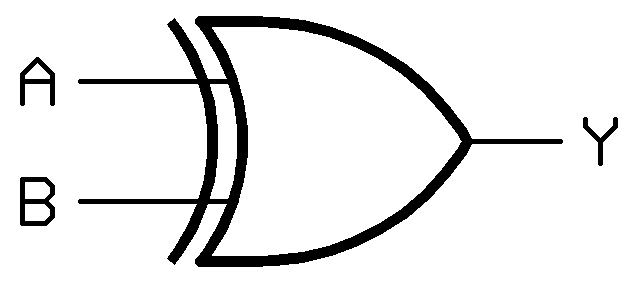 Digitaal tekst
Idee:
Ieder symbool krijgt een afgesproken code toegewezen


Twee methodes:
ASCII
Unicode
ASCII codering.
ASCII: American Standard Code for Information Interchange

1 Byte per symbool
Maximaal tot 256 (28) symbolen
Het gebruik van de ASCII tabel!
   (zo’n tabel krijg je als bijlage op de toets!)
Voorbeeld: Afe
De ASCII code van “Afe” in binair formaat is dus:

010000010110011001100101
ASCII
Nadeel : coderingsruimte is beperkt.

Talen als Chinees en Arabisch passen er niet in!
Unicode
Unicode: Universal Code

2 Bytes per symbool
Gevolg: maximaal tot 216 symbolen!

Tabel op:  http://www.unicode-table.com
Digitale kleuren & beeld
Twee systemen:

	RGB
	HSB
RGB
1 byte per basis kleur!
Maximaal    :   
256 X 256 X 256  
Mogelijke kleuren met RGB
Voorbeelden:
Hex-notatie
rood :
RGB decimaal :      (255, 0, 0)
RGB Hex           :       #FF0000

Navy Blue :
RGB decimaal:    (25,116, 210)
RGB Hex :             #1974D2
HSB
Hue   :              0   -------------------------- 1

Saturation:      0 --------------------------- 1

Brightness :     0 --------------------------- 1

Oneindig veel combinaties!
Definities
Resolutie
Pixel : picture element.
Dpi : Dots per Inch
Compressie.
Negatieve getallen
2 complement methode in 8 bits!
Het teken bit: het eerste bit vanaf links

0 : positief
1 : negatief
00001010
2 + 8 = 10
Negatieve getallen
2 complement methode in 8 bits!
Het teken bit: het eerste bit vanaf links

0 : positief
1 : negatief
-118
10001010
01110101
               1
=========
               01110110     (118)
Aanpak: Alle bits omdraaien en dan 1 erbij
Komma getallen.
32 bits notatie.

3 onderdelen: het teken, het exponent en de mantisse

De formule: 
Getal = (+/-) mantisse * 2exponent

Zie uitwerkingen oefentoets voor een voorbeeld!